Храм Непорочного Зачатия Пресвятой Девы Марии
Храм Непорочного Зачатия Пресвятой Девы Марии -
- недействующий католический храм в Смоленске, построенный в неоготическом стиле. Строился с 1884 по 1896 год.
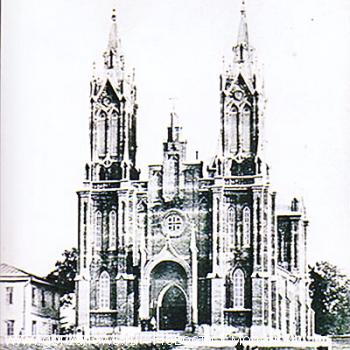 Католический костел: раньше и сейчас.
Храм был построен на пожертвования прихожан.
14 января 1940 г. решением Смоленского облсовета храм был закрыт
Здание было передано архиву НКВД. С 40- х годов начинается разрушение здания костела.
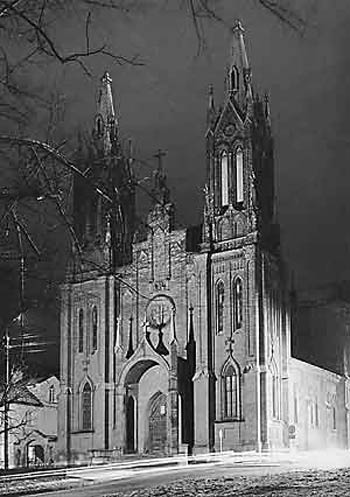 В 1958 году здание костела стали передавать под архив. Сняли позолоченные кресты, уникальный орган демонтировали.
Сегодня смоленский католический костел - одно из зданий Государственного архива Смоленской области. Он закрыт для верующих. Здание находится в аварийном состоянии.
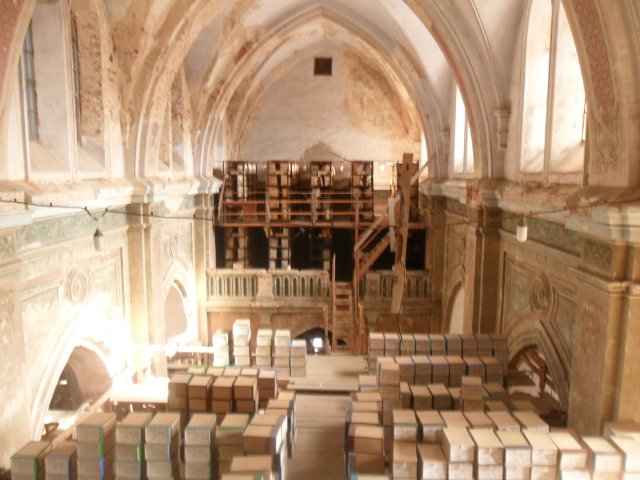 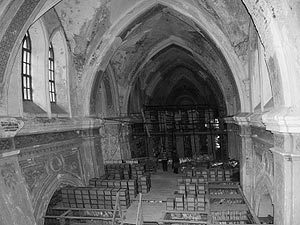 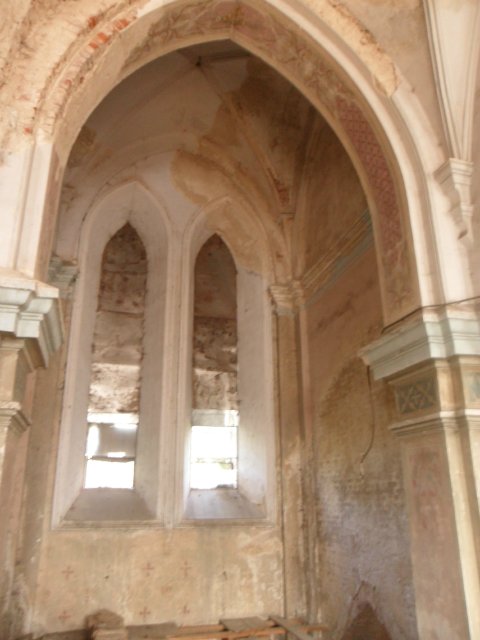 Губернатор г.Смоленска заявил, что после завершения строительства нового здания архива, здание церкви будет передано верующим и восстановлено при финансовой поддержке Польши.
Жители города надеются на скорое восстановление храма и на открытие  его для всех желающих.
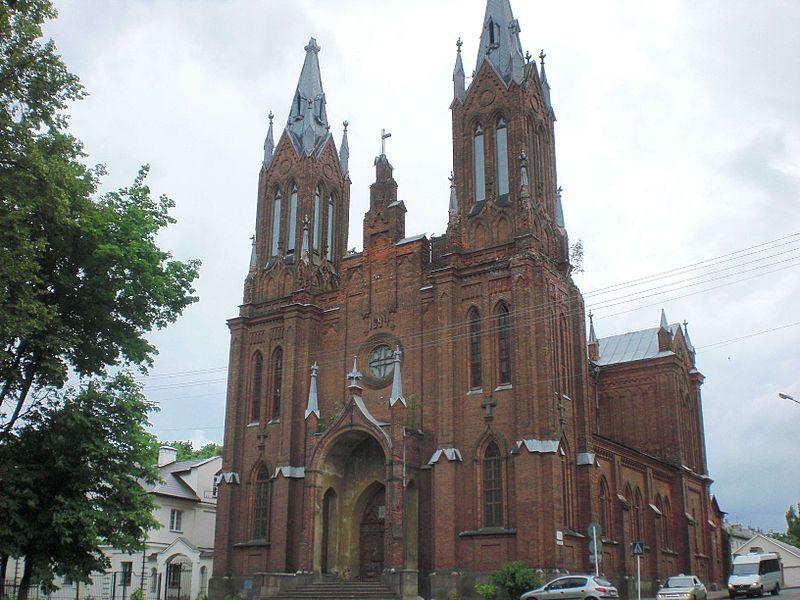 Старинные фото Храма
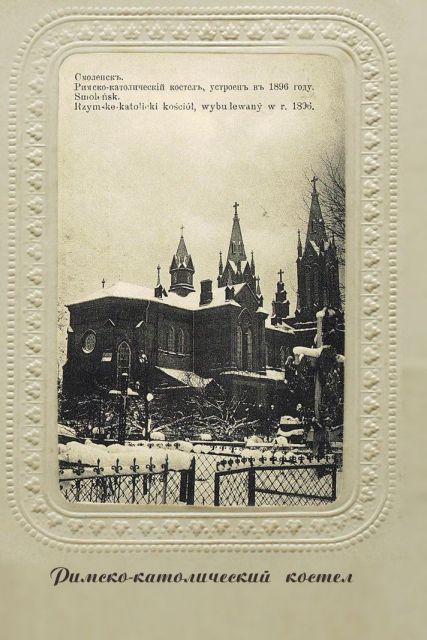 Спасибо за внимание!